Parentela e vita familiare
In che modo le culture COSTRUISCONO la parentela?	

Come sono organizzati i gruppi domestici (household) e la vita familiare? 

Come stanno cambiando i sistemi di parentela?
PARENTELA
Relazione 
che ‘lega’
Individui
Rappresentazione
Rapporto 
tra gruppi
Biologicamente
Socialmente 
Culturalmente
CONSANGUINEITA’
AFFINITA’ (MATRIMONIO)
CONSANGUINEI 	ALLEATI
EGO
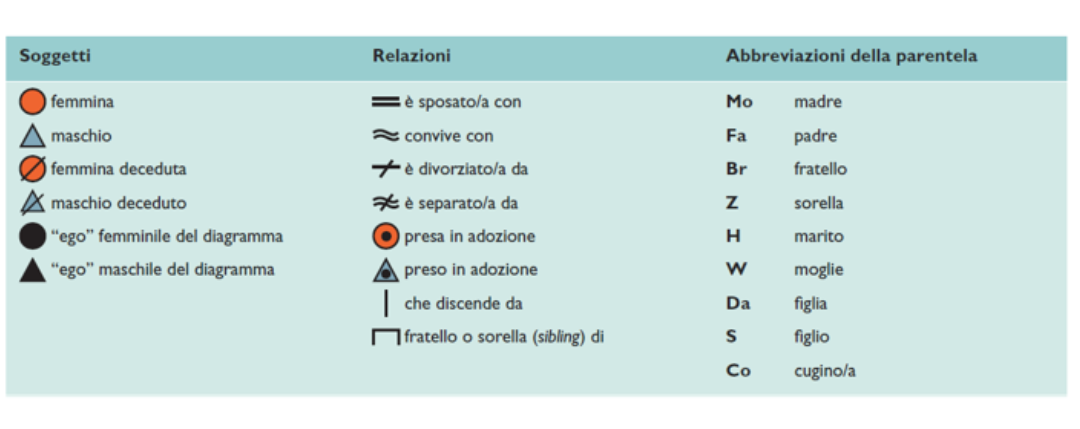 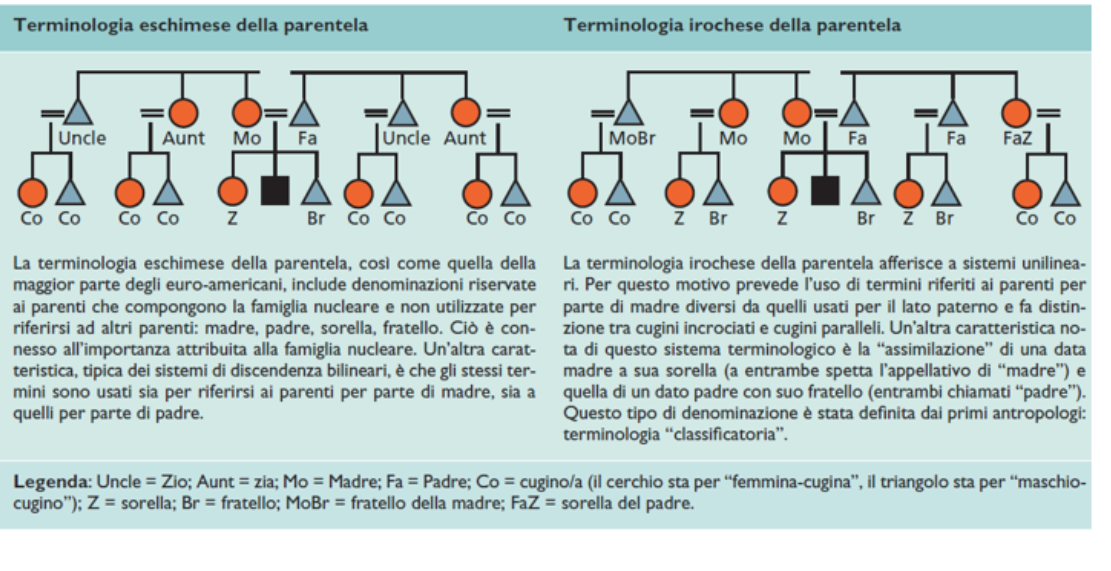 A
B
C
BRON
CAM
ALA
Gruppi di discendenza
Discendenza PATRILINEARE
EGO
Discendenza MATRILINEARE
EGO
Discendenza DOPPIA
EGO
sistemi di parentela
Discendenza 
Matrilineare (uterina)
Patrilineare (agnatica)
Cognatica
Doppia, bilaterale
Gruppo corporato
lignaggi (matri-  patri-) e clan
Parentado
lignaggio
clan
Matrimonio e alleanze
Endo / Eso – gamia
Monogamia / poliginia / poliandria
Residenza:
Patri o virilocale
Matri o uxorilocale
Ambilocale
Neolocale
Avuncolocale
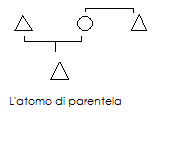 Teminologie di parentela
Tre assunti di L.H.Morgan:

Le terminologie sono dei sistemi
	basati su coerenza interna dei reciproci
I sistemi di parentela rientrano in poche categorie fondamentali
Sistemi diversi possono trovarsi in zone geograficamente vicine e viceversa.
Principi di Kroeber
Generazione
Sesso
Distinzione consanguinei/affini
Sistemi descrittivi/classificatori 
Biforcazione
Età relativa
Sesso del parente che passa la relazione
Condizione (vivo/morto) del parente
Sistemi di parentela
Bilaterali 
	senza biforcazione (5)
	es. zio/a = FB,MB / FZ,MZ

Lineari 
	gruppi discendenza unilineari

Descrittivi 
	termine diverso per ogni parente di Ego (1,2,3,4,5,7)
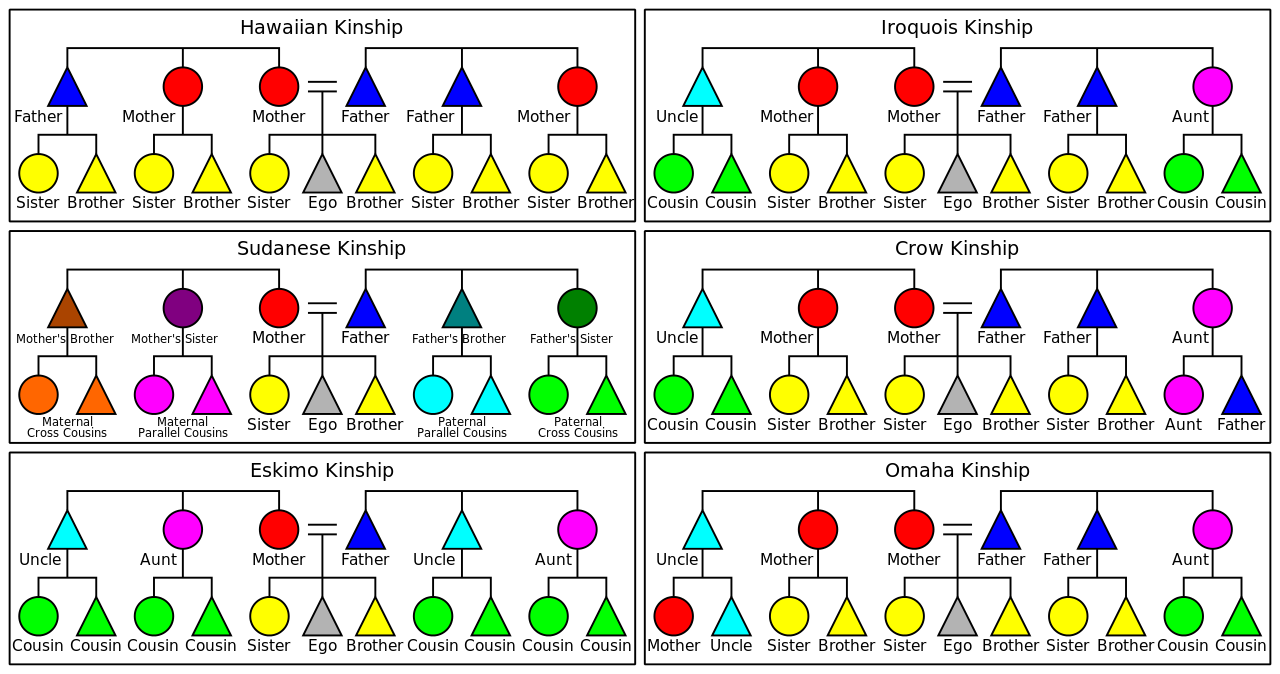 Modelli di residenza
Gruppi domestici
ESTESO (PATRI / MATRI-LINEARE)
NUCLEARE
COMPLESSI
MONO-PARENTALI
MONO-NUCLEARE
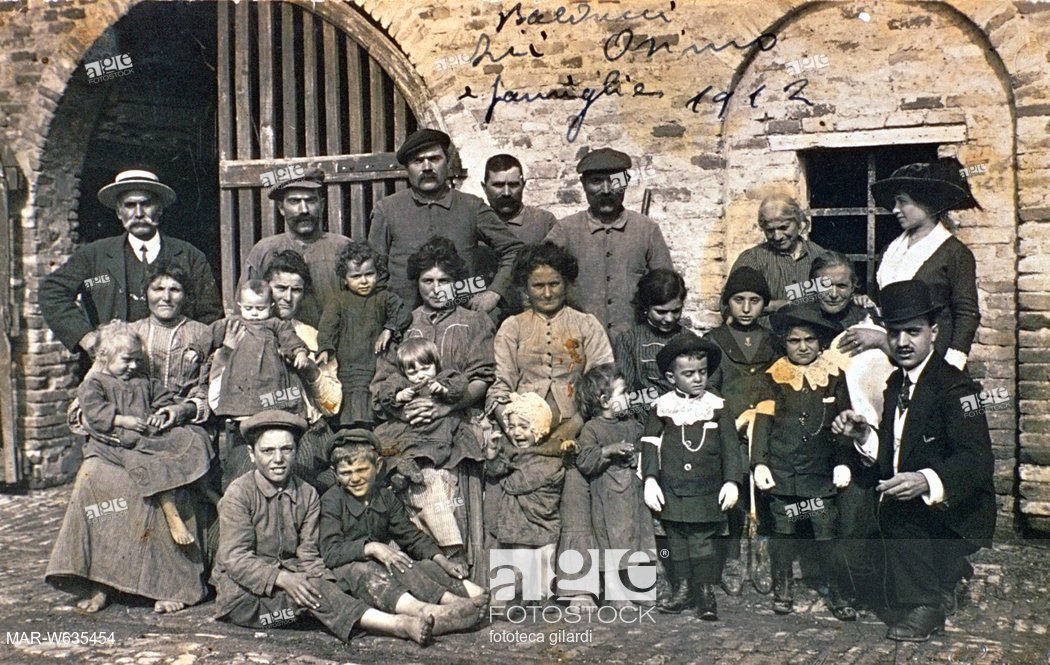 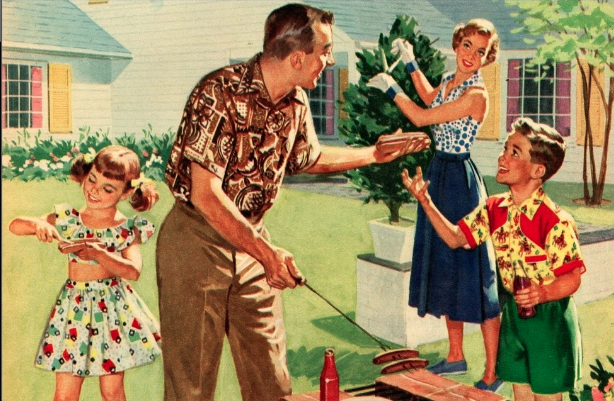 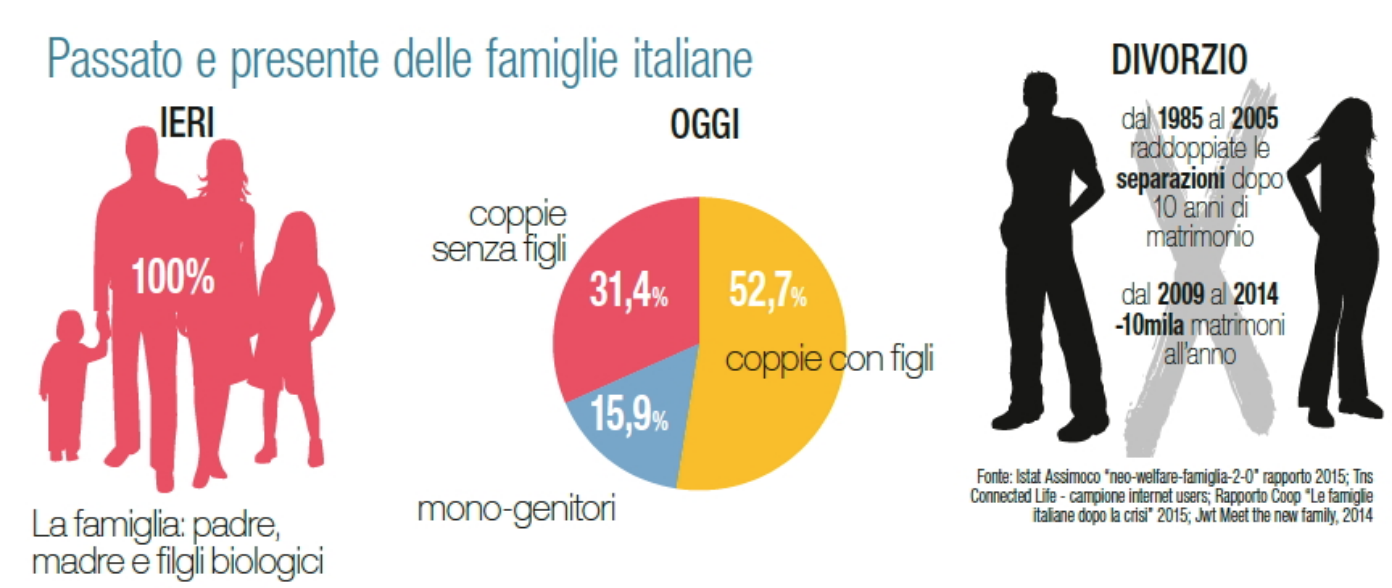 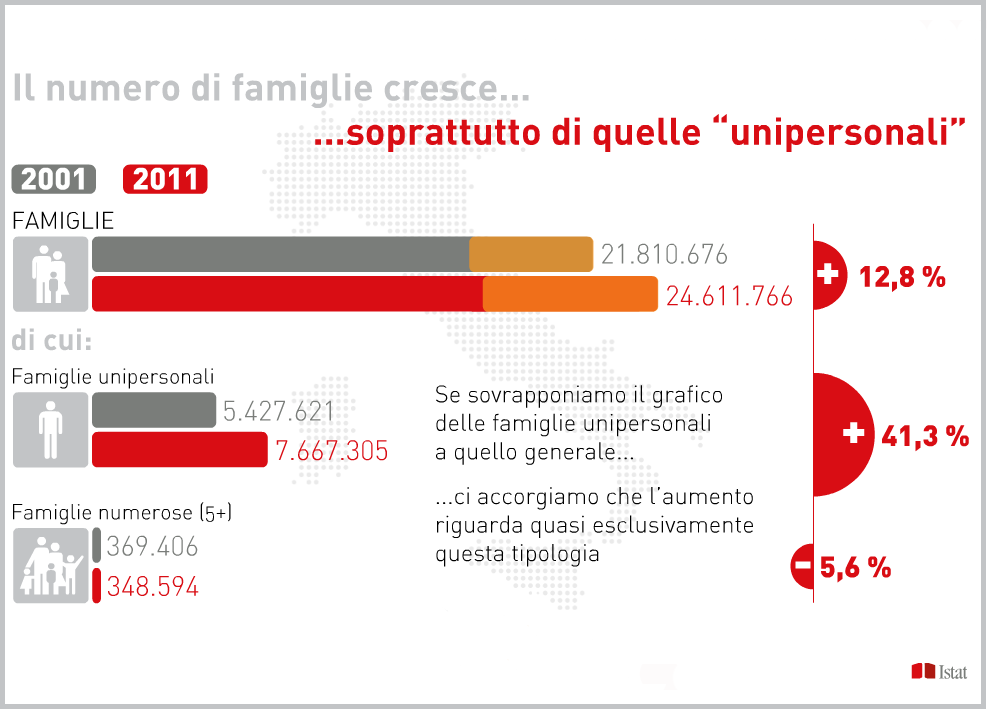 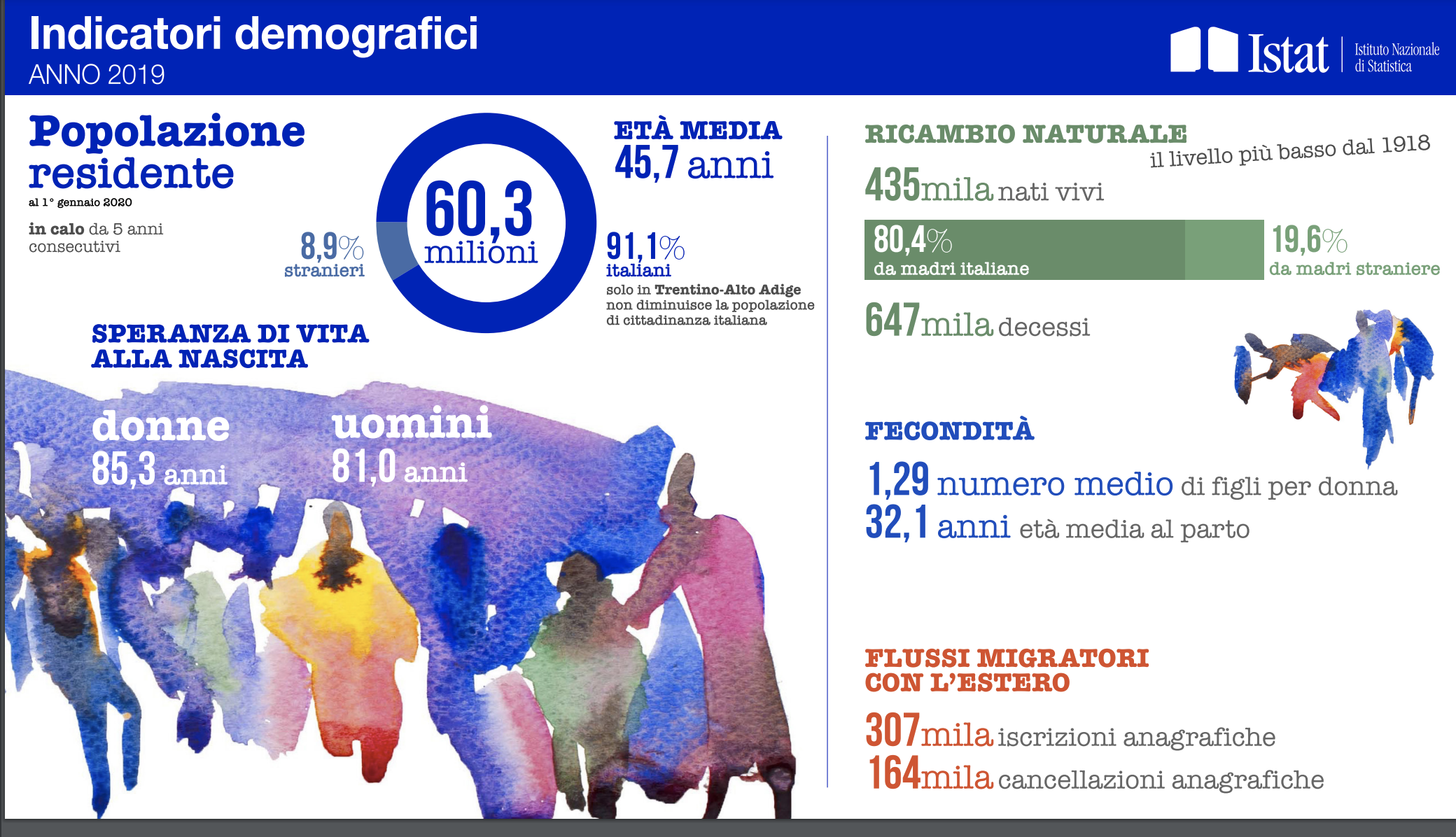 InfoGrafica ISTAT